Percy Bysshe Shelley
Some things to know about him…
Percy Bysshe Shelley
What do we know?
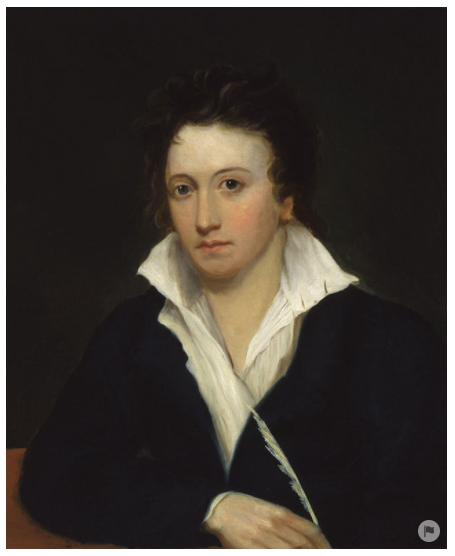 True or false?
True or false?
True or false?
True or false?
True or false?
True or false?
True or false?
True or false?
True or false?
True or false?
True or false?
True or false?
True or false?
True or false?
True or false?
True or false?
True or false?
True or false?
True or false?
True or false?
True or false?
True or false?
True or false?
True or false?
True or false?
True or false?
True or false?
True or false?
True or false?
True or false?
True or false?
True or false?
True or false?
Ode to the West Wind

Use your A4 printed copy of the poem, try highlighting in one colour any language which suggests destruction or decay and in another colour any language which suggests creativity and rejuvenation.
Ode to the West Wind

Some possible readings…

Find the best quote to sustain the reading you have been given and write it on a mini-whiteboard…

A political poem, in which the west wind stands for change. Shelley was a radical and a revolutionary seeing the rights and conditions of the working classes in Britain as one that needed urgent attention. At the very least he would have liked democracy to make more progress against the establishment. After the excitements of the French revolution, things were stagnating in Europe. Shelley: ‘Poets are the unacknowledged legislators of the world.’
An invocation of the power of nature to provide escape and change from his own personal position, involving the death of his son (born to Mary in the same year as the composition of the poem – 1819) and his daughter the year before.
A call to nature to give power and inspiration to him as a poet: he wants to capture some of the force of this natural phenomenon his his words and in his call, and in that gain a kind of rebirth
Ode to the West Wind and Ode to Autumn

Which of the following Romantic concepts/contexts/themes can you trace into the poem?

How (language/form/structure) do the Romantic poets present ____________ in ______________ and one other poem of your choice. You must explore the context in which the poems were written and have been read.

Nature – pastoral ideals, sublime power of n., nature as teacher and guide, nature as immortal, the corrupting nature of the city, as a form of respite or escape
Solitude – allowing contemplation (e.g. within nature), vs isolation and loneliness, rejection
Beliefs (pantheism (Wordsworth yes), attitudes to established church (Blake), paganism (Keats yes – Wordsworth called one of his poems a ‘pretty piece of paganism’), theologies like the idea of original sin (Coleridge yes, Blake no), God and creation, the pre-existing soul (Wordsworth)
Beauty/art/poetry – role of poet, imagination, inspiration, the muse, the eternal quality of poetry and art (Grecian Urn)
Mortality and immortality – the looming presence of death, the fascination with eternal life through art, or in nature, escaping death, recycling! (Byron)
Imagination – what art and poetry can do, can be better than life, dreams
Childhood – innocence, pre-lapsarian state, an immortal state, not born evil
Suffering – pain can ‘school an intelligence and make it a soul’ (Keats), suffering of the innocent (Blake), suffering leading to redemption
Mythology and ancient civilizations – Keats, Byron, 
Transience – youth and age, intensity of happiness is short-lived 
Love – spurned, brief, corrupted, left behind etc
Liberty – ideas of freedom and constraint, political (‘chartered’ etc), social, personal, urban vs natural etc